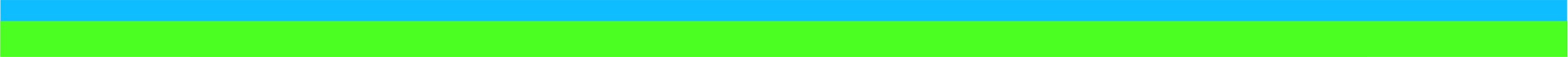 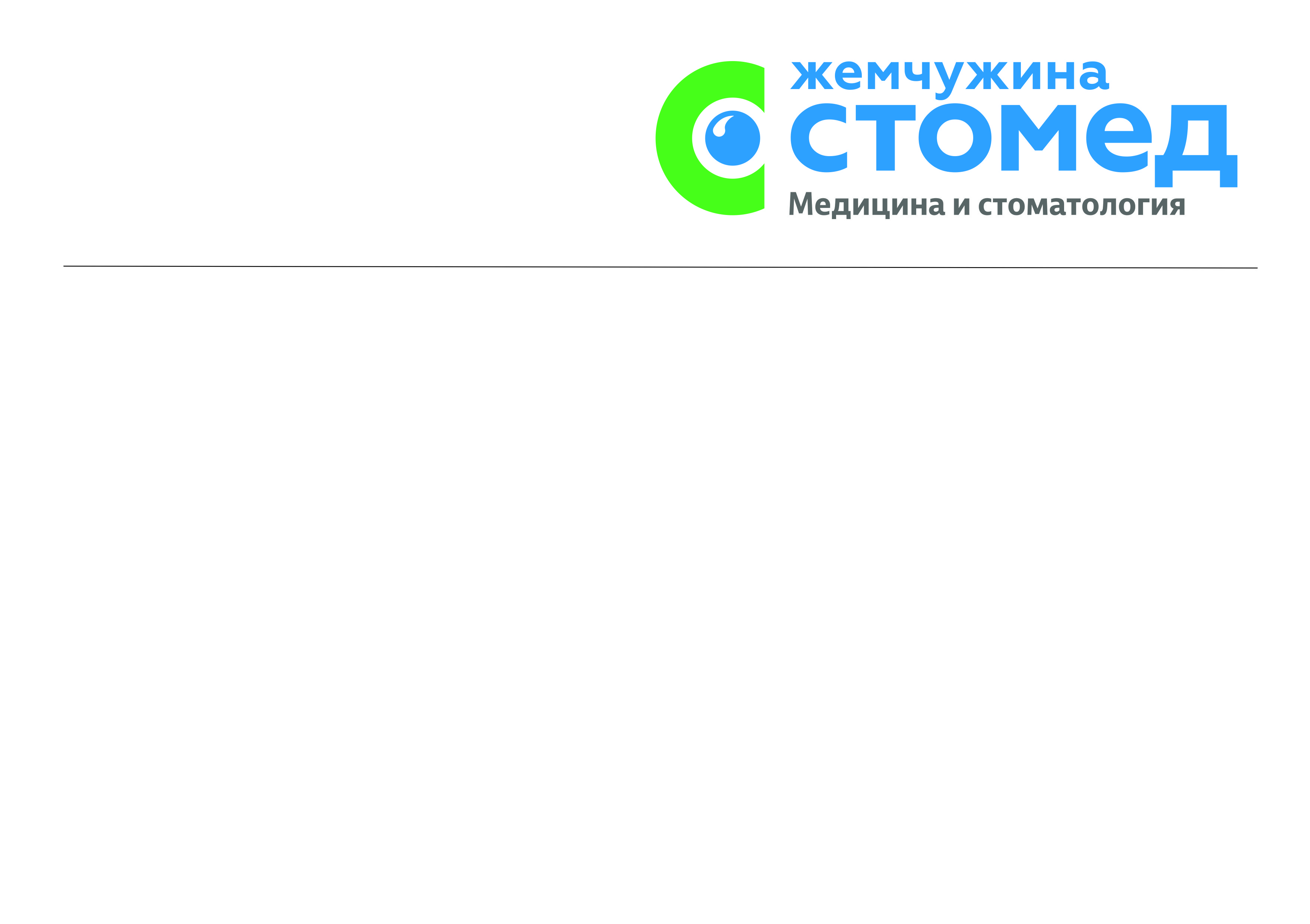 Сеть  Медицинских  и стоматологических клиник
«Жемчужина Стомед»
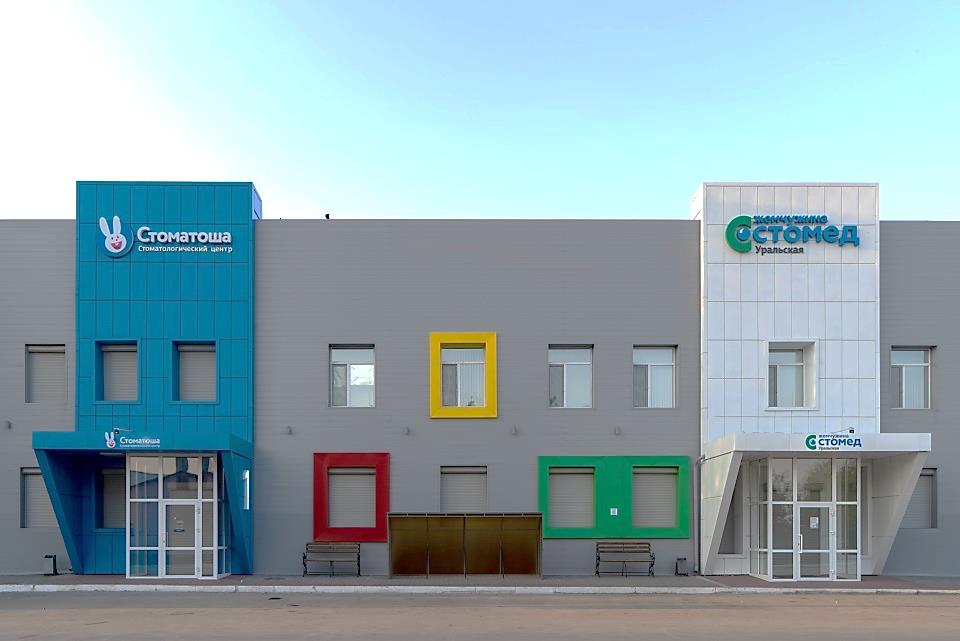 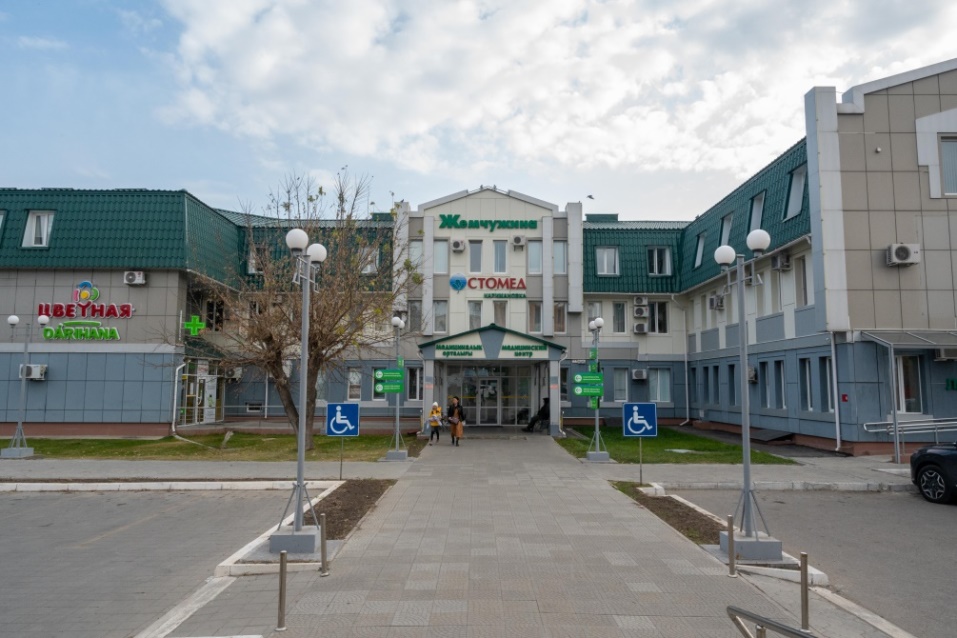 Медициналық қызметтер нарығында 30 жыл
30 лет на рынке медицинских услуг!
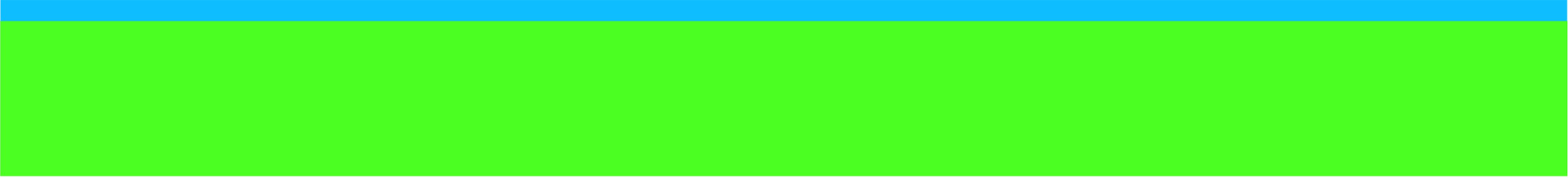 Жемчужина Стомед – бұл жоғары сапалы қызмет пен инновациялық медициналық технологиялардың үйлесімі!
«Жемчужина Стомед» – это сочетание высококлассного сервиса и инновационных медицинских технологий!
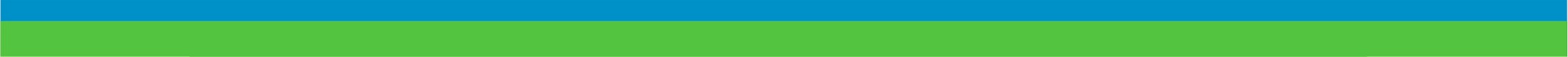 У НАС ЕСТЬ ВСЕ ВОЗМОЖНОСТИ
 
ДЛЯ РАЗВИТИЯ 

МЕДИЦИНЫ И СТОМАТОЛОГИИ!
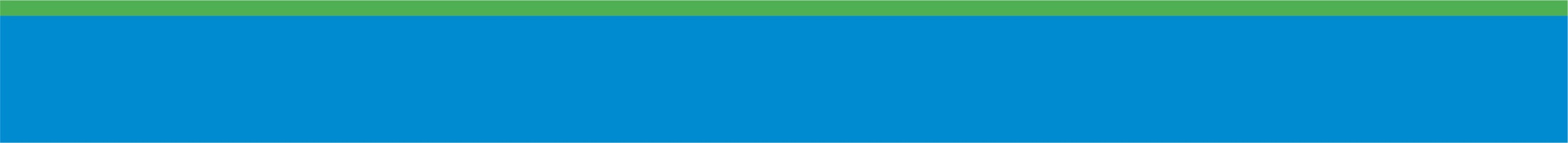 Жемчужина Стомед» - өз денсаулығыңызға қамқорлықпен!
«Жемчужина Стомед» – с заботой о вашем здоровье!
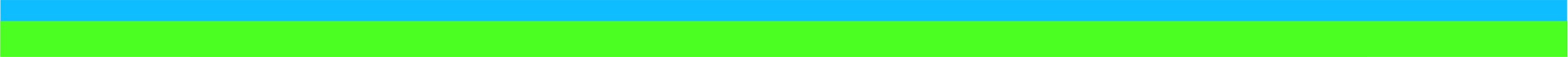 Стоматологические центры  оснащены современным оборудованием
Работаем только с надежными брендами! 
Planmeca
Darta

3D Обследование  
58 стоматологических кресел
Ортодонтия
Ортопедия
Детская стоматология
Терапия, хирургия
Лечение под микроскопом
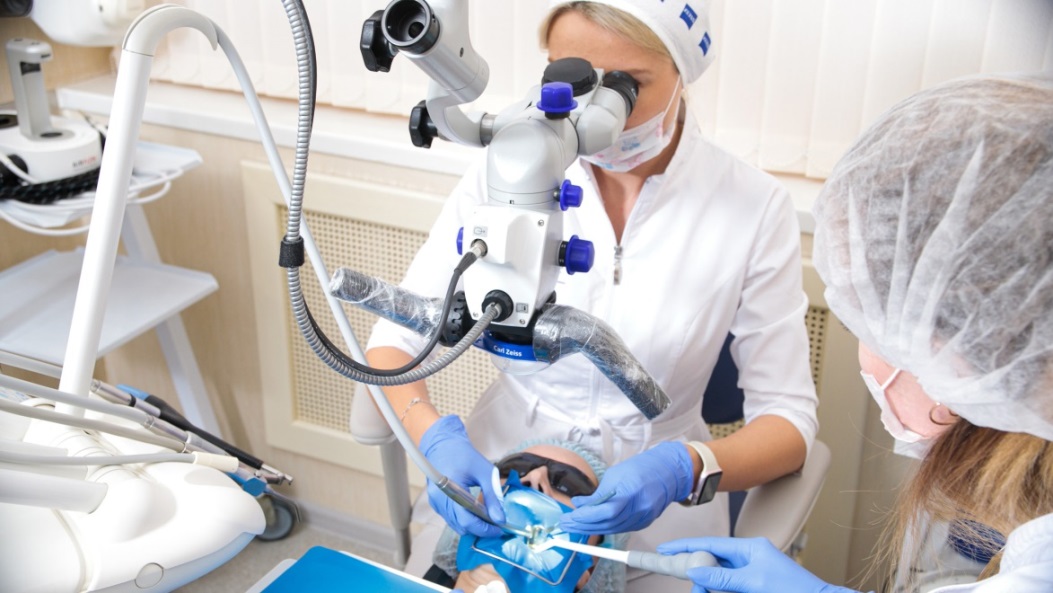 Оплата труда врачей стоматологов  от  300 000 до  1 500 000 тг
Все зависит от объема работы
Мы предоставляем платные услуги и услуги в рамках ОСМС 
Пациенты есть ВСЕГДА!
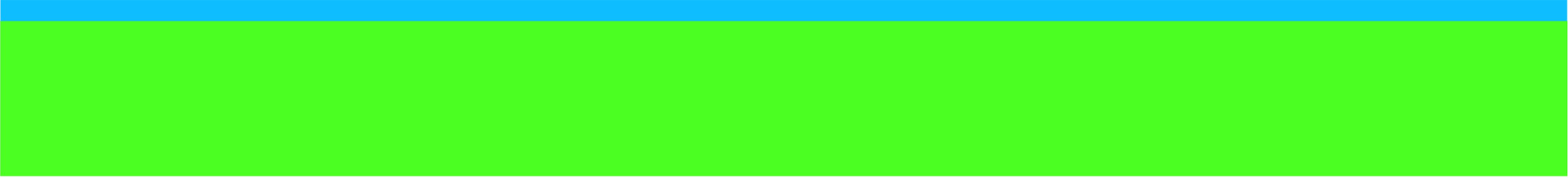 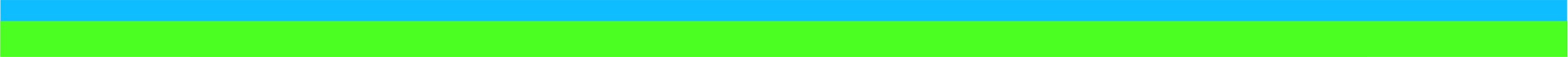 Диагностический и медицинский центры  оснащены современным оборудованием
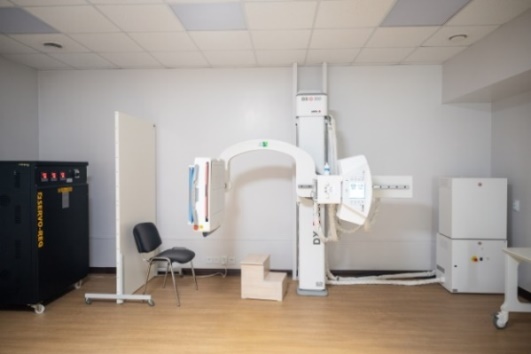 Работаем только с надежными брендами! 
Siemens
Shumadzu
General Electric




100 000 прикрепленного населения
Стационар – 42 койки
Дневной стационар – 19 коек
Собственная лаборатория
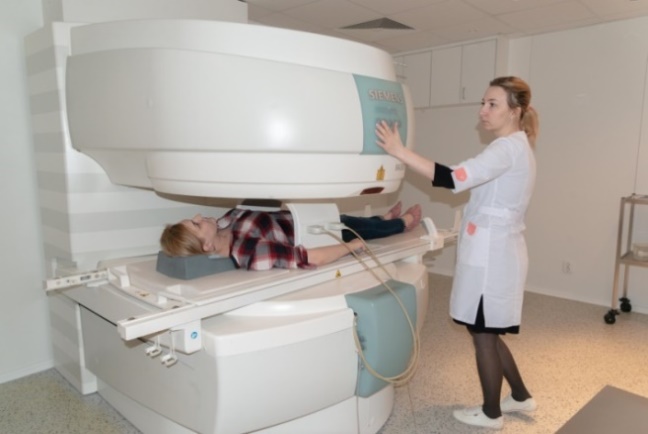 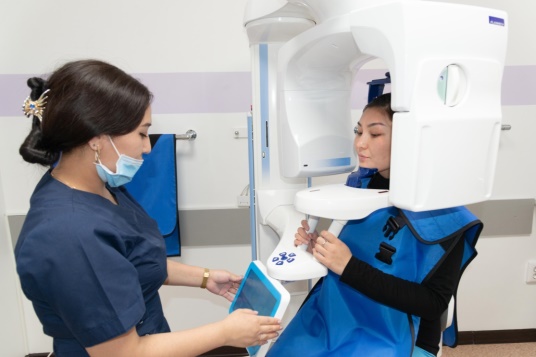 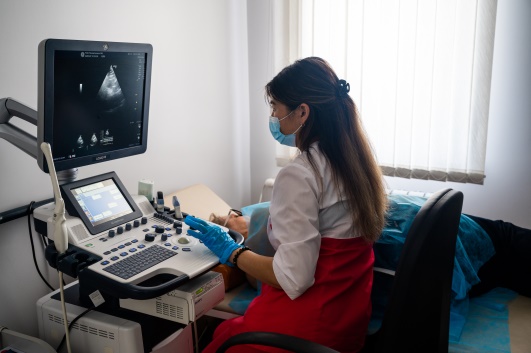 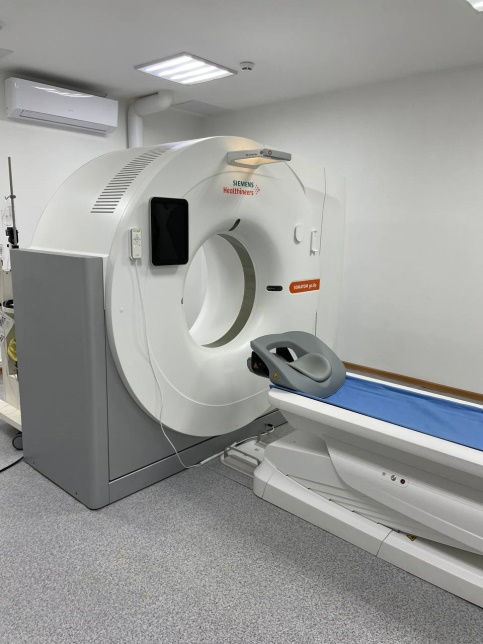 Оплата труда врачей общей медицины и узких специалистов  от  350 000 до  700 000 тг
Все зависит от объема работы
Мы предоставляем платные услуги и услуги в рамках ОСМС 
Пациенты есть ВСЕГДА!
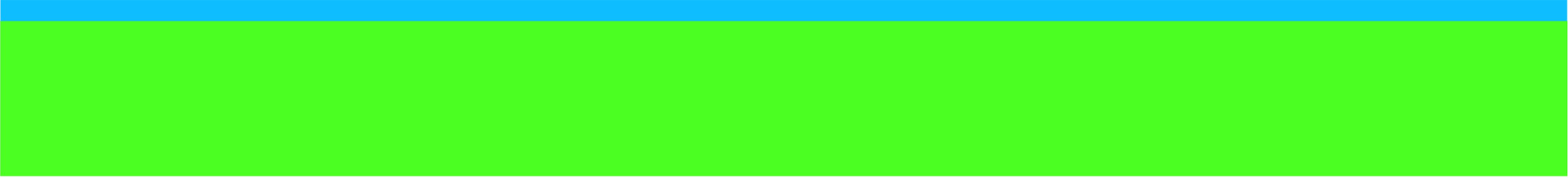 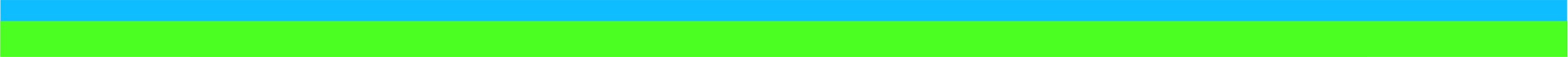 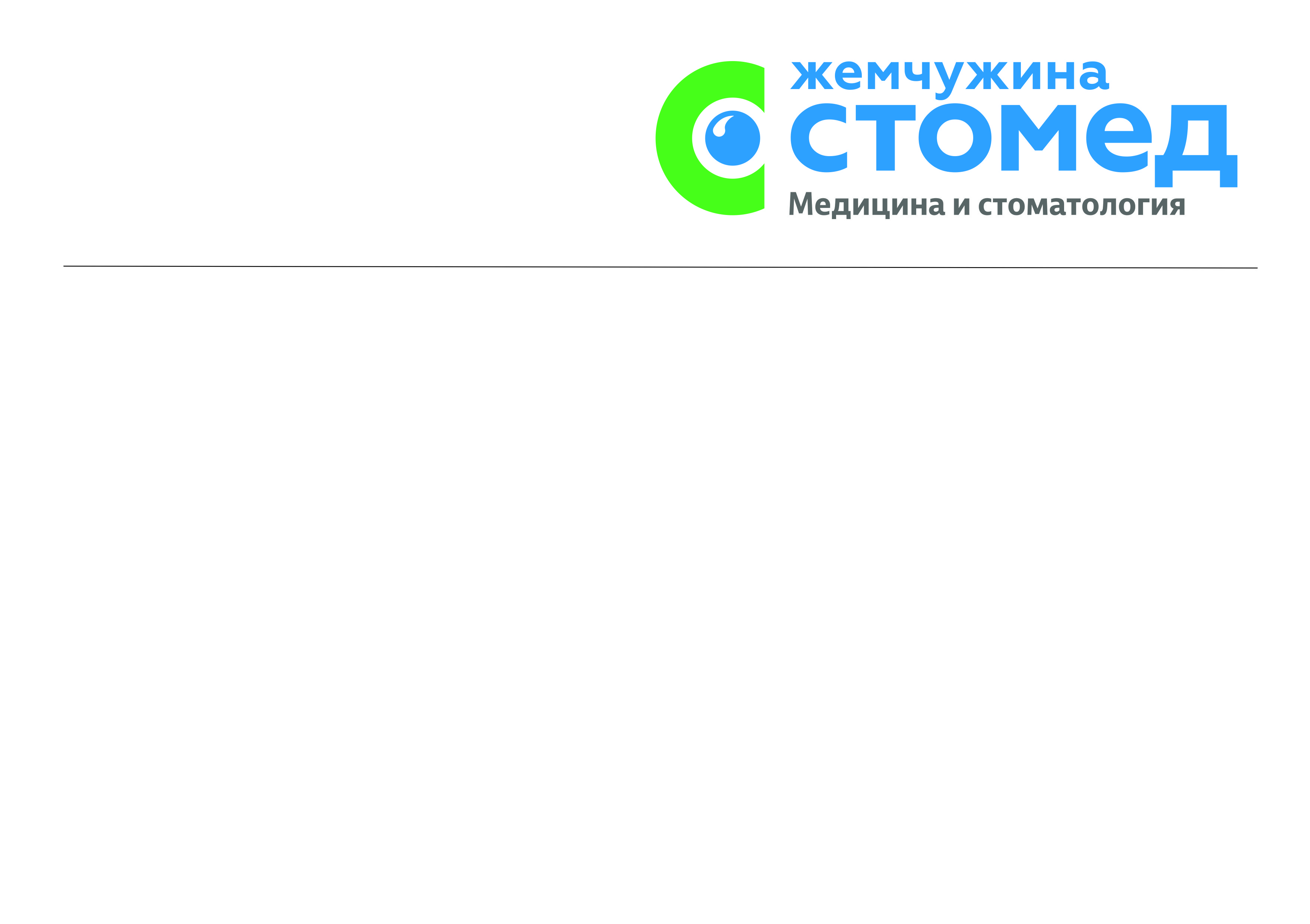 Выплата подъемных от 2,5 до 5 млн тенге (в зависимости от специальности)

Предварительно приглашаем на выездную экскурсию группу желающих выпускников!

Проезд, обед, экскурсия – все за наш счет

Мы расскажем и покажем как работаем, чем живем, познакомим с руководителями клиник,
 дадим возможность пообщаться лично с нашими сотрудниками, заведующими, вашими
 земляками, кто переехал и работает с нами после окончания медицинского ВУЗа.

В 2022 году в штат было принято 4 стоматолога из Актобе,  
от них имеются видеоотзывы о работе в Жемчужине Стомед
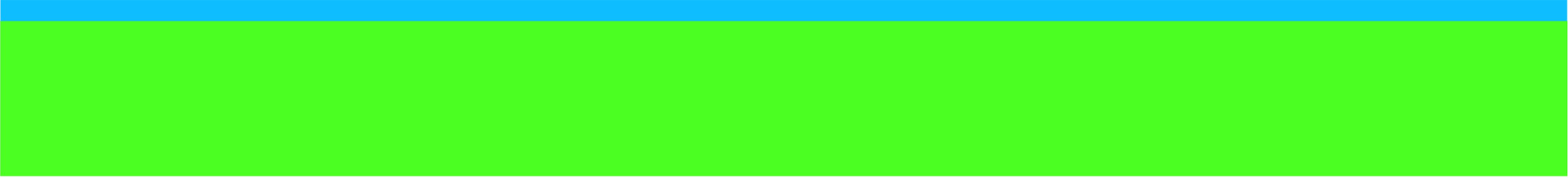 «Жемчужина Стомед» – это сочетание высококлассного сервиса и 
инновационных медицинских технологий!
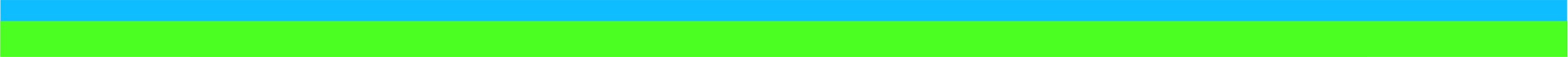 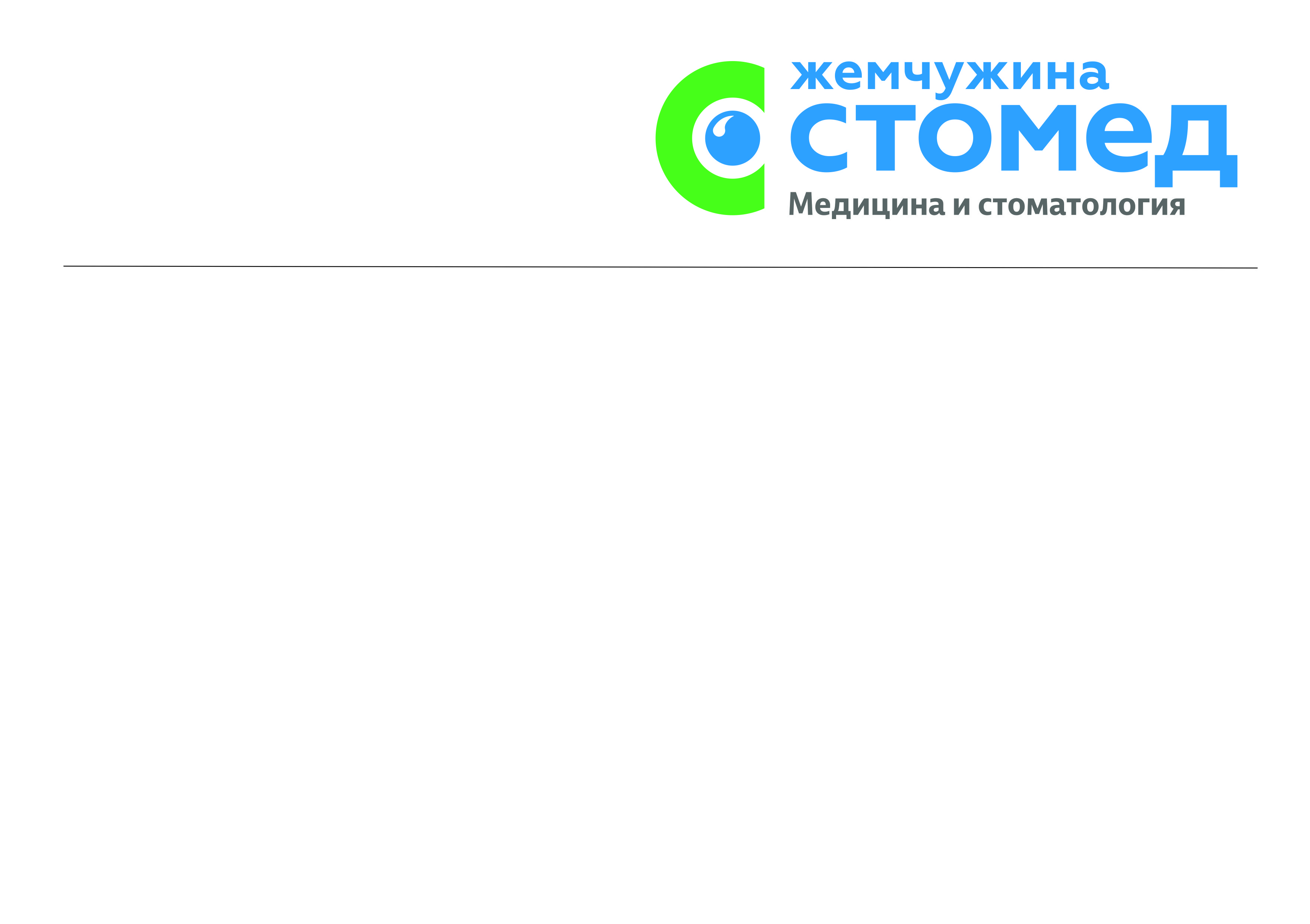 Сеть медицинских и стоматологических центров
«Жемчужина Стомед»
Контакты для обратной связи:

г. Костанай

Советник учредителя по вопросам управления персонала и HR 
сети клиник «Жемчужина Стомед»

Салова Ольга Александровна
моб.: +7 777 969 28 80 (whatsapp)

E-mail: oasalova@kortezin.kz
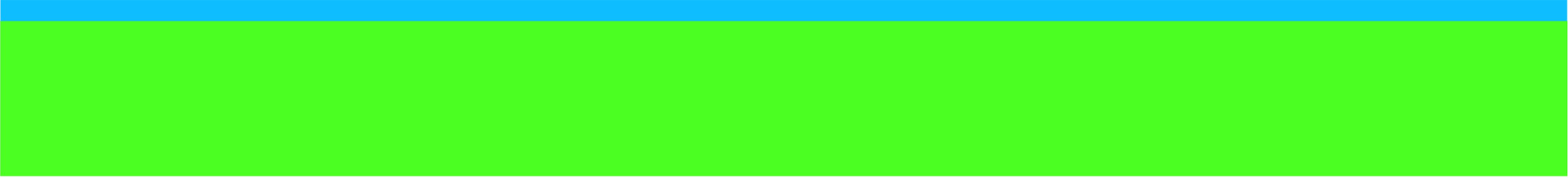 «Жемчужина Стомед» – это сочетание высококлассного сервиса и 
инновационных медицинских технологий!